The Advisory Team of the Vice Presidency for Academic Affairs Visits the Faculty of Science in Zulfi
In pursuit to complete the plan of the Vice Presidency for Academic Affairs to visit the colleges of the university, the working team of the Vice Presidency   under the chairmanship of  his Excellency the Vice Rector for Academic Affairs,  Prof. Mohammed bin Othman Al Rukban, has paid a visit to the Faculty of Science in Zulfi.
Prof. Al Rukban has started the visit by meeting  the Dean of the college, Dr. Mohammed bin Saleh Al-Aboudi, and in the presence of  Vices Dean and Heads of  Departments , where  the Dean of the college welcomed the delegation , then he explained the orientations of the College management, followed by a presentation and discussion of the achievements of the college, and some of the challenges that stand in the way of achievement as well as the  ways to deal with these challenges.
Afterwards, his Excellency the Vice Rector spoke to the leaders of the college, identifying the working team of the Vice Presidency and the future  trends of the Vice Presidency for Academic Affairs, in addition to clarifying the objectives that the Vice Presidency aspires to be achieved during this visit.
Dr. Al Rukban completed his tour of the college by meeting the faculty members of various Academic Departments at the college in an open dialogue about various important topics. Then, the delegation met the students of the Faculty of Science, where the students presented some of the problems that face them. Nevertheless, they suggested some proposals and inspirations that could finish these problems, hoping the Vice Presidency for Academic Affairs could assist them in achieving what they have suggested of proposals.
Then His Excellency the Vice Rector answered all the inquiries of the students  in an atmosphere of transparency, openness and clarity. The working team of the Vice Presidency for Academic Affairs also met the Committee of Plans and Study Programs at the College, where the members of the Committee displayed the current situation of the plans and the future plans of the College Programs.
After that, the working team paid a visit to the Test Committee at the College, where a kind of discussion occurred concerning Tests and Evaluation. Then the working team visited the Committee of Academic Guidance at the College and met who are in charge of it;  where they presented the efforts  of the Committee which have been done in serving students in the Academic Counselling side. The working team of the Vice Presidency for Academic Affairs has finished the visit to the Faculty of Science in Zulfi by going on an inspection tour of the various facilities of the Faculty , including Hall of Lectures , Coefficients and Laboratories , and Technical Equipments of all Academic Departments. Also his Excellency paid a visit to the headquarter of the educational E-portal. Finally the Vice Rector has expressed his happiness of what he has seen of achievements and innovations in the Faculty of Science.
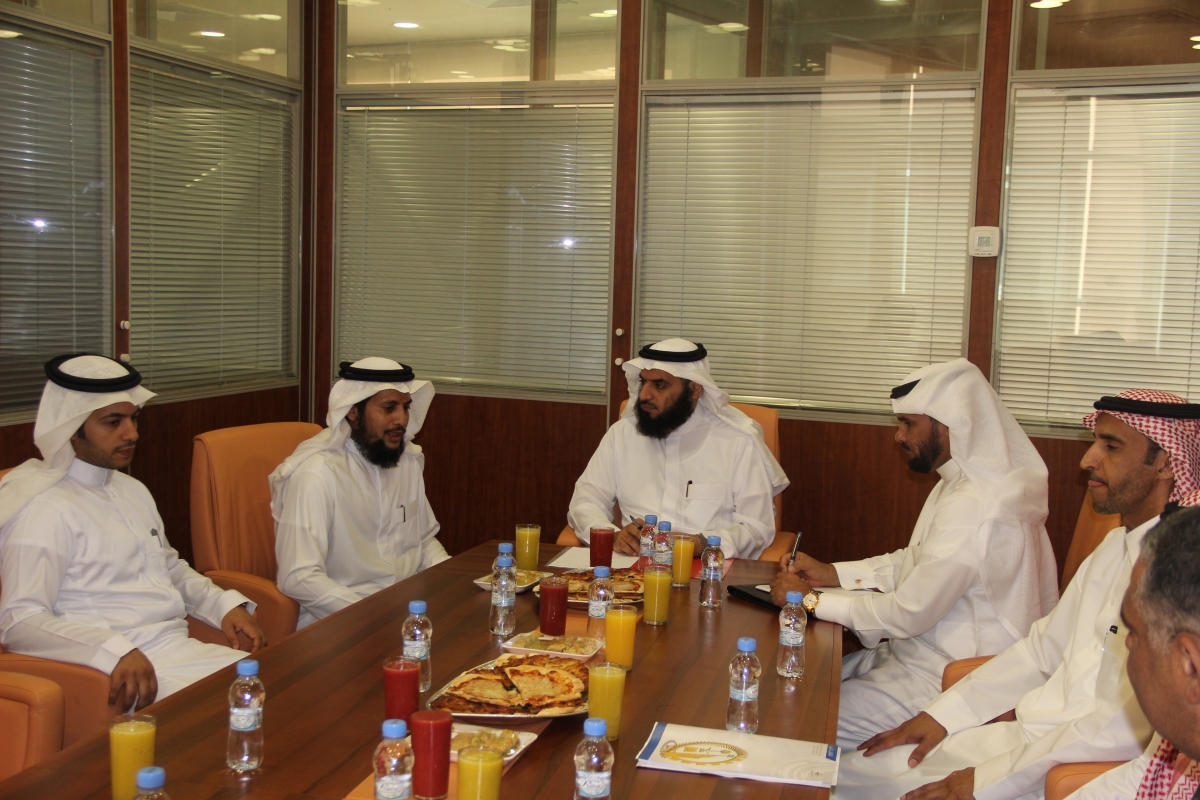